Discipline Process for academic managers and administrators
Process & Responsibilities
February 22, 2024
Objectives
Increase understanding of the discipline process and your role as an administrator 
Bring awareness on how to build accountability within your unit around behavior
Establish the importance of working closely with Faculty and Academic Staff Affairs (FASA – formerly AHR),  Office of Employee Relations (OER) and Office of Audit, Risk and Compliance throughout this process, so that you have the support needed
Identify possible action steps to assess and address behavior
Presenters
Deborah Johnson, 
      Diversity Research Network and Professor, john1442@msu.edu 

Amy Holda, 
      Office of Employee Relations, ​hr.er@hr.msu.edu

Melissa Sortman, 
      Office Faculty and Academic Staff Affairs, sortman@msu.edu

Marilyn Tarrant,  
      Associate Vice President, Office of Audit, Risk and Compliance, marilynt@msu.edu   



​
​
​
​
MSU Structure
ACRONYMS
ADP (Anti-Discrimination Policy)
FASA (Office for Faculty and Academic Staff Affairs)
OARC (Office of Audit, Risk and Compliance)
OCR (Office for Civil Rights and Title IX Education and Compliance)
OER (Office of Employee Relations)
OGC (Office of General Counsel)
OIE (Office of Institutional Equity)
RVSM (Relationship Violence and Sexual Misconduct and Title IX Policy)
Why Does Addressing Behavior Matter?
Proactive efforts to address behavior at earliest point sets standard of acceptable behavior for the individual and all the individuals your unit
“Organizational leadership, and the signals that leaders send about civility, respect, and tolerance for sexual harassment, are power cues that individuals in the organization take seriously – and they adapt their own behavior accordingly”
-- Sexual Harassment of Women: Climate, Culture, and Consequences in Academic Sciences, Engineering, and Medicine (2018)
Importance of intervention
Your Responsibility as a Leader
Clarify the expectation and set the tone
Model the behavior
Discuss values with the team and how to make them actionable
Address behavior that does not support the effort
8
Office of Audit, Risk and Compliance
Creating a Culture of Compliance through an Effective Program Structure


What You Need to Know – The Discipline Process for Academic Administrators and Managers

February 22, 2024
What is a Compliance Program?
An effective compliance program prevents or detects violations of law or policy.

Defines expectations for employees for ethical and proper behaviors when conducting business.

Demonstrates the organization’s commitment to “doing the right thing”.

Encourages problems to be reported.

Provides a mechanism for monitoring.
MICHIGAN STATE UNIVERSITY
Institute - Seven Elements of a Compliance Program
Organizational Leadership, Culture and Governance
Standards and Procedures
Right People, Right Roles
Education and Awareness
Program Evaluation and Guidance
Consistent Enforcement of Standards and Discipline
Response and Prevention
MICHIGAN STATE UNIVERSITY
Organizational Leadership, Culture and Governance
Demonstrate a compelling “tone from the top” by instituting effective organizational vision, structure, oversight, communication and governance.
MICHIGAN STATE UNIVERSITY
Standards and Procedures
Establish standards and procedures, policies and guidelines to promote operational excellence through ethical behavior.

Encourage commitment to University standards and unit guidelines for performance and conduct.
MICHIGAN STATE UNIVERSITY
Standards and Procedures - Hard and Soft Controls
Hard Controls
Policies, rules and defined procedures
Organization structure
Defined roles, responsibilities and authorization levels
Soft Controls
Competence of personnel
Trust and openness
Leadership philosophy and operating style
High expectations
Shared values
Integrity and high ethical standards
MICHIGAN STATE UNIVERSITY
Right People, Right Roles
Hire and empower exceptional personnel.  Grant and monitor appropriate authority to enable effective support of the University’s mission.

Promote recognition for exceptional work and ensure decision-making authorities are informed and knowledgeable about operations.
MICHIGAN STATE UNIVERSITY
Education and Awareness
Communicate expectations of high ethical standards and adherence to policies, procedures and other aspects of ethics and compliance.

Provide training and education consistently, effectively and in a practical manner as appropriate to an individual’s role and responsibilities.
MICHIGAN STATE UNIVERSITY
Program Evaluation and Guidance
Monitor and audit periodically to detect unusual results or noncompliant conduct.

Establish and promote mechanisms for individuals to seek guidance or report potential noncompliant conduct without fear of retaliation.
Speak up culture.
MICHIGAN STATE UNIVERSITY
Program Evaluation and Guidance - Compliance Owners
Regularly assessing risk, annually reporting the impact and probability of a potential compliance violation for their areas and summarizing monitoring plans to mitigate risks and instances of noncompliance.

Conducting appropriate monitoring activities related to their areas of responsibility.

Reporting significant findings from internal monitoring activities and/or external agency requests to the Office of Audit, Risk and Compliance and senior leadership.

Implementing changes to address instances of noncompliance to strengthen controls and minimize future risks of noncompliance.

Training individuals in their areas on the compliance requirements.
MICHIGAN STATE UNIVERSITY
Roles in Risk Management – Three Lines of Defense Model Takes an Entire Campus to Ensure Compliance
19
Program Evaluation and Guidance - Open Lines of Communication
Misconduct Hotline
Allows anonymity for confidential reporting of any concerns.
Provides a confidential reporting option for reporting concerns.

Non-Retaliation Policy
Protects employees who report violations of law, regulations and policies.
Encourages employees to express concerns without fear of reprisal.
MICHIGAN STATE UNIVERSITY
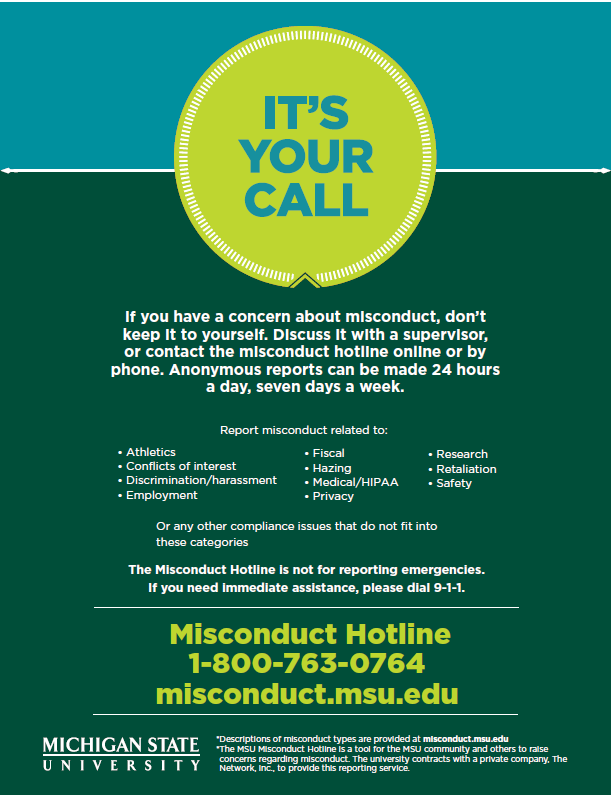 It’s Your Call – Misconduct Hotline Poster
MICHIGAN STATE UNIVERSITY
Consistent Enforcement of Standards and Discipline
Promote and consistently enforce standards and discipline throughout the organization. 
Establish a response to detected offenses and implement corrective action plans.
Uniformly enforce standards through appropriate discipline to prevent similar conduct.
MICHIGAN STATE UNIVERSITY
Response and Prevention
Respond appropriately to noncompliant acts to prevent further instances.

Make any necessary improvements to reduce the risk of future noncompliance and perform outreach to re-align organizational culture.
MICHIGAN STATE UNIVERSITY
Response and Prevention - Actions
High Level Oversight
President
Board of Trustees Audit, Risk and Compliance Committee
Operational Compliance Committees
Due Care in Retaining Trustworthy Individuals
Pre-employment Screening
Compliance Investigations
Enforcement and Discipline
Disciplinary actions on employees who have committed unethical behavior no matter their position and tenure with the organization
MICHIGAN STATE UNIVERSITY
CultureEvolves over time and is a function of many things:
The character of the people hired
Standards, rules and encouraged behaviors articulated by policies
Protocols to reinforce and influence compliance with those policies
Mission, vision, core values and beliefs 
Strategy, risk appetite and performance objectives
Organizational structure
MICHIGAN STATE UNIVERSITY
Culture
Culture infuses the shared values and attitudes that frame how an organization thinks and behaves.

Strong, positive and transparent culture contributes significantly to the alignment of leadership and employees with the mission, vision and strategy driving the organization’s pursuits.
MICHIGAN STATE UNIVERSITY
Risk Culture
Set of encouraged and acceptable behaviors, discussions, decisions, and attitudes toward taking and managing risk within an organization.

Reflects shared values, goals, practices and reinforcement mechanisms that embed risk into the organization’s decision-making processes and risk management into its day-to-day operations.

The real driver of behavior on the front lines is what employees see and hear every day from unit level/department/college managers to whom they report.
MICHIGAN STATE UNIVERSITY
Cultural Transformation
Continuous improvement
Trust
Respect
Ethics and compliance
Integrity and holding people accountable
Execute on responsibility
Provide education and communication throughout the organization
MICHIGAN STATE UNIVERSITY
Culture Reinforcement
Open lines of communication
Accessibility
Clarity
Information and decisions communicated down
Appreciation
Building trust
Investing in people
MICHIGAN STATE UNIVERSITY
Structure for Success
The foundation for success are clear policies, strong procedures, and unshakeable core ethical values – so that employees want to follow ethical conduct and do so in their daily responsibilities.
MICHIGAN STATE UNIVERSITY
Deborah Johnson, Diversity Research Network and Professor
Leadership Considerations
MICHIGAN STATE UNIVERSITY
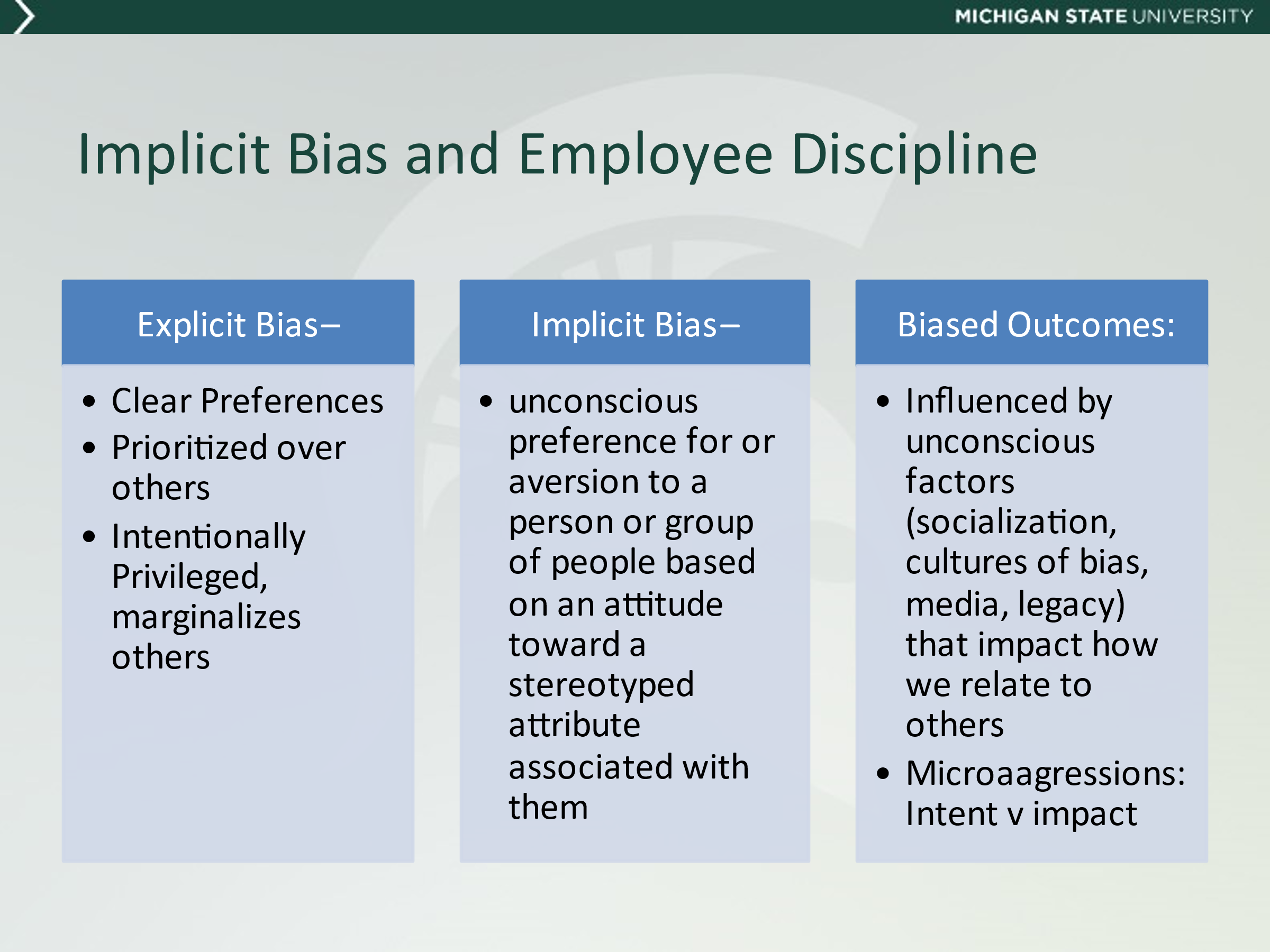 Implicit Bias and Employee Discipline
What is a Microaggression?
Microaggressions can be verbalizations or behaviors
Intentional and often unintentional slights and insults experienced by members of these marginalized groups
Intentional and often unintentional slights and insults experienced by members of these marginalized groups
Can be unconscious acts or acts delivered with no awareness of the meaning being communicated
Routes to Avoiding Bias
Set a supervisory context
Don't generalize verbally or in writing
Review what you write to determine stereotyping
Would you describe similar behavior the same way for a white man or woman, cisgendered person or nonbinary person, international origins
Interrogate your expectations of behavior or performance
Has the playing field been level and consistent across time and the unit
Consider the cultural or historical obstacles for the person of concern and whether they have had all the supports they needed to be successful
Use your words: Be specific in reporting
General statements can import bias
Avoid personal opinions and colloquialisms
Don't build narratives that are damaging
MICHIGAN STATE UNIVERSITY
Dawn Misra
Department Chair and Professor, Epidemiology and Biostatistics

Vivianne Robinson
Assistant Vice President of Operations, University Advancement
Learning from Experience
The Basics:
Behavior that is inappropriate for the workplace, negatively impacts the work environment, does not meet legitimate expectations and/or violates University or departmental polices or procedures. It can range from minor issues to serious violations.
What is misconduct?
[Speaker Notes: Amy]
Coaching 

First interaction 
Be specific about concerns 
Problem-solving 
Engage in dialogue
Explain the difference between intent and impact
Ask questions
Listen
Agree on a solution and follow-up
Setting expectations:Coaching
[Speaker Notes: Amy]
Accountability:Counseling
Counseling 
Continued behavior 
Review the coaching and follow-up
Be specific about concerning behavior
Ask questions and listen
Problem-solve 
Set expectations
Follow-up in writing
[Speaker Notes: Amy]
Discipline Process
Discipline Purpose
When discipline is necessary, except for those offenses in which immediate dismissal is warranted, The University utilizes corrective discipline through progressive penalties.
40
Basic Steps of Discipline Processworking with FASA/OER
Take Disciplinary Action if necessary
Gather Information
(Investigaton)
Give Notice to Employee and consider any response from employee
Administration Aware of incident
Assessment
Discipline Processes
Standard process 
Due Process
Just Cause (union contracts)

Differing procedures per employee handbooks and contracts
Will this impact cohorts in the?
How soon will we know?
Due Process
Legal protection of an employee of notice of allegation and an opportunity to be heard and respond before a discipline action is taken
Discipline Process
Just Cause – Union Contracts

Notice/Prior warning

Reasonable rule or order

Investigation held

Fair & objective investigation

Proof: Conclusion supported by evidence 

Equal treatment/Nondiscriminatory

Penalty is appropriate for the violation
Factors Considered in Deciding Upon an Appropriate Sanction: Escalating Factors
46
Factors Considered in Deciding Upon an Appropriate Sanction: Mitigating Factors
47
Fixed Term Faculty and Academic Staff (FAS)
e.g. specialist, research associate, senior research associate, lecturer, and assistant instructor, health programs faculty, non-tenure track professorial appointments
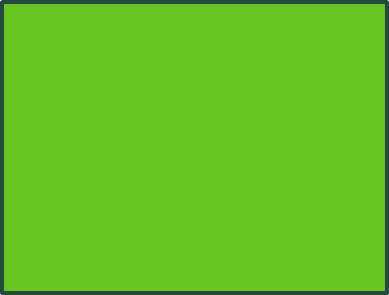 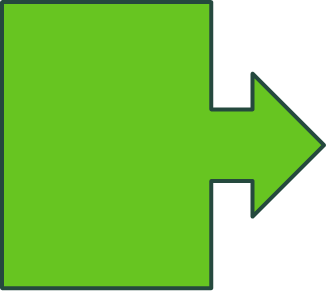 Written Notice to Employee
Employee has opportunity to respond
Consider employee response
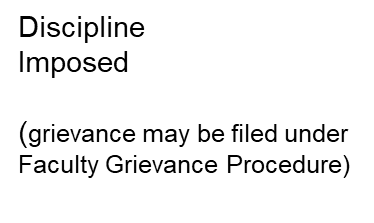 Notice of Intent to Discipline*
*If dismissal, must include projected date of dismissal
FAS: Continuing except tenure system and Librarian
Titles: Specialists,  FRIB, MSU Extension*
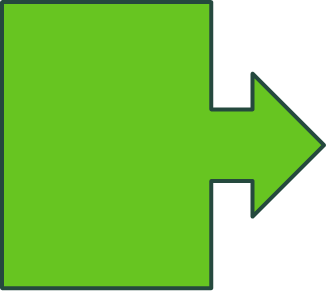 Written Notice to Employee
Discipline
Imposed

(grievance may be filed under Faculty Grievance Procedure)

*MSUE has separate appeal process
Consider employee response
Employee has opportunity to respond
Notice of Intent to Discipline*
*If dismissal, must include projected date of dismissal
FAS:  tenure system 	Minor Discipline
Discussion of concerns with administrator
Discussion of concerns with 

FAC, 
FAC Chair 
or UCFA Chair
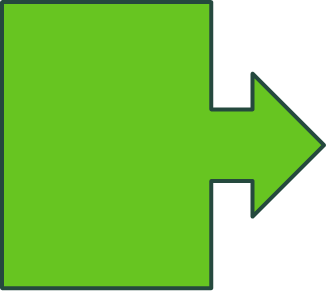 Discipline
Imposed

(grievance may be filed under Faculty Grievance Procedure)
Written Notice to Employee
Employee has opportunity to respond
Consider employee response
Notice of Intent to Discipline*
FAS:  tenure system	Serious Discipline
Discussion of concerns with administrator
Discussion of concerns with 

UCFA Chair
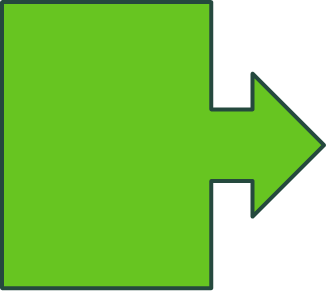 Discipline
Imposed

(grievance may be filed under Faculty Grievance Procedure)
Written Notice to Employee
Employee has opportunity to respond
Request UCFA
Review Panel
or
Notice of Intent to Discipline*
FAS:  tenure systemDismissal
Request to Dismiss from charging party
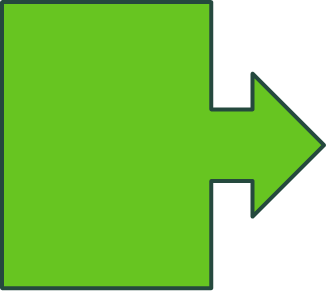 Dismissal Hearing
Discipline
Imposed
Written Notice to Employee
Egregious Review Panel
Determination by Provost
Discipline Overview for Support STaff
Consult with OER to ensure compliance with collective bargaining agreements and human resource policy
Approval from the Director of Employee Relations is required for discharge
OER can assist with required notifications/reporting
Support Staff – Union Contracts
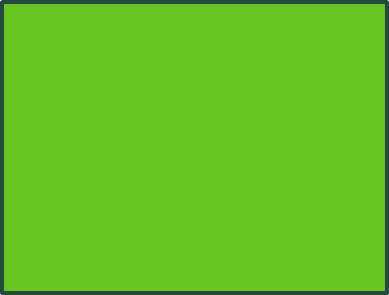 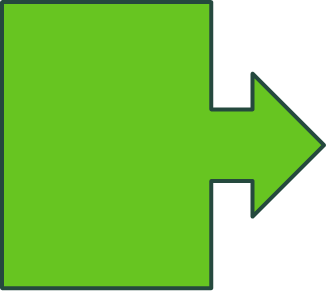 Written Notice to Employee
Consider employee response
Employee has opportunity to respond
Discipline Imposed


May file grievance and potentially go to arbitration
Steps of Progressive Discipline –Union Contracts
Coaching/Counseling
Written Record of a Verbal 
Warning
(Documented)
Written Reprimand
Right to Grieve
Suspension
(Long and a Short)
Discharge
Discipline Policies and contracts
Policy Overview
Faculty & Academic Staff
Faculty Rights and Responsibilities 
Code of Teaching Responsibility
Consensual Amorous or Sexual 
     Relationships with Students
Outside Work for Pay
Research Misconduct
University-Wide
Relationship Violence and Sexual Misconduct & Title IX Policy
Anti-Discrimination Policy
Acceptable Use Policy for MSU Information Technology
Occupational Health and Safety Rules & Regulations
Mandatory Reporting for Relationship Violence Sexual Misconduct and Stalking
Support Staff
Support Staff Rules Governing Personal Conduct of Employees
Support Staff Disciplinary Action Policy & Procedure
Departmental policies
Discipline overview for faculty & academic staff
Administrative Professionals Association contract

Administrative Professional Supervisors Association contract

Clerical-Technical Union contract

AFSCME Local 1585 contract

IUOE Local 324 contract

IATSE Local 274 contract

Police Officers Association of Michigan (Non-Supervisory) contract

Spartan Skilled Trades Union (SSTU) contract

Graduate Employees Union contract

Union of Nontenure-Track Faculty contract
Discipline Procedures Office of Employee Relations
Investigations
Examples Investigatory Evidence
Supervisor notes
Emails
Employee file
Staff meeting agendas and minutes
Review of applicable records (e.g. timekeeping, training records, PDPs)
Work product
Investigation Steps
Prep
Assess who needs to be interviewed – statements gathered
What evidence needs to be gathered to support or disprove the allegation
Meet with your unit human resources representative
Work with FASA/OER
Prepare questions to asked (open-ended)

Hold the investigatory meeting*
Ask questions
You may take time to meet with your unit human resources representative

*Weingarten Rights – right to union representation
After the Investigation
Follow up on any “leads”
Review your materials and notes
Consider the employee’s statements (evaluate for merit)
Make a preliminary decision 
Consult with your HR rep, FASA/OER, and others as appropriate. 
OER: Approval for discharge must be obtained from Employee Relations in advance.
FASA: Process depends on relevant FAS policy
Set follow-up meeting with employee (OER)
FAS next step is dependent on policy
Issuing the Discipline
After the investigation and determining level of discipline you will hold a second meeting to convey the outcome.
FASA/OER will help you prepare for this
Office of General Counsel may be involved
Reducing Risk of Future Infractions
State clear objectives for the future
Have a plan for follow up and ongoing review
Allow employee appropriate time to correct behavior
Address additional occurrences sooner rather than later
Intermittent discussions do not bar future discipline
Record keeping/TIPS
FOIA (using email)
Don't make personal commentary
Contact leadership and be in alignment on communications
Be intentional in communications
Communication Review process for employee misconduct
Balance of transparency and confidentiality 
Stakeholder communication strategy considering the process and impact on stakeholders
Trauma Informed
Working with OER/FASA, OCR, OGC, Presidential Advisors, and University Communications
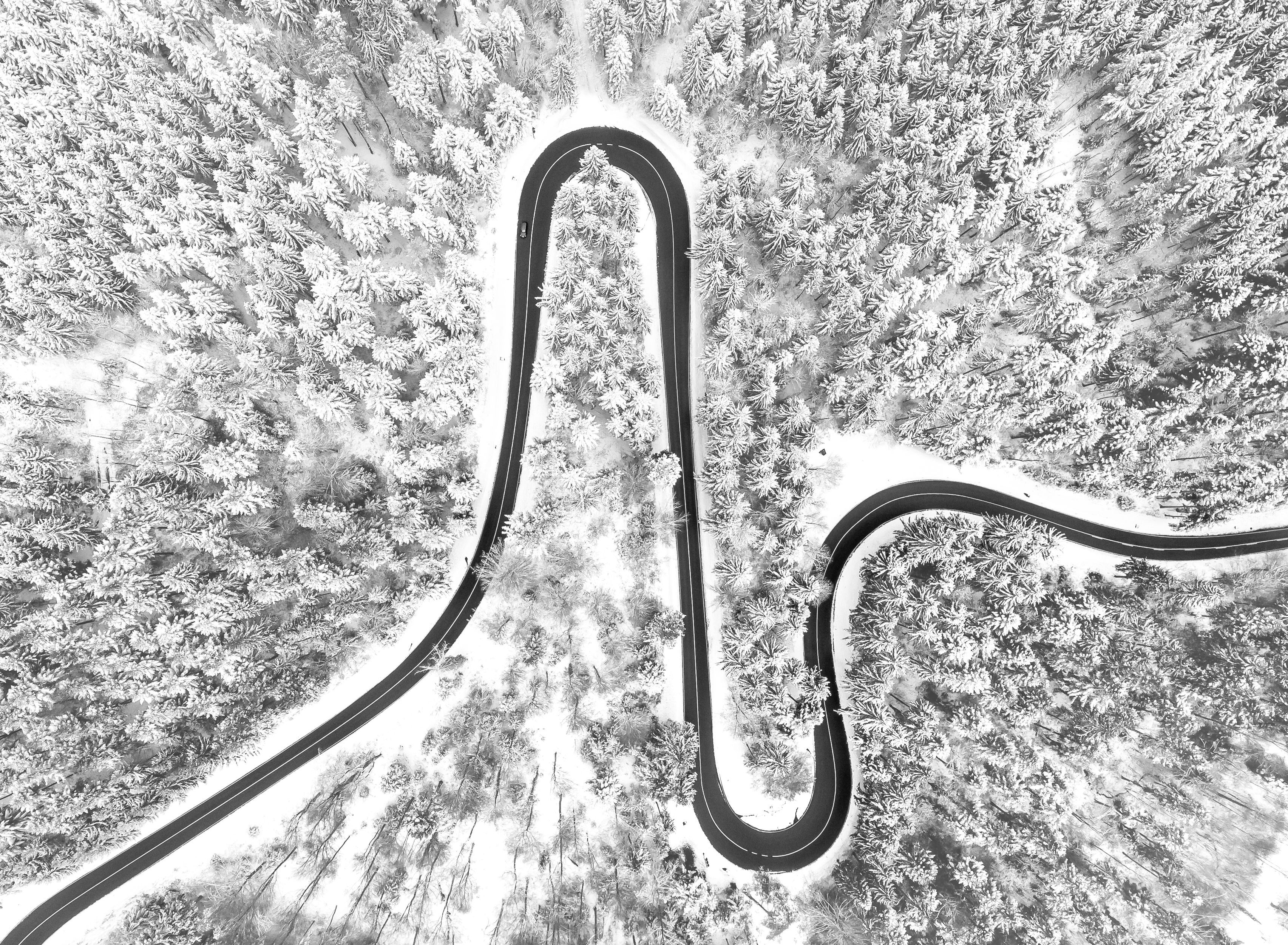 Questions
Resources
Discipline and Dismissal of Tenured Faculty for Cause
Faculty/Academic Staff Grievances & Discipline
Support Staff Rules Governing Personal Conduct of Employees Policy
Union Contracts
Support Staff Disciplinary Action Policy & Procedure